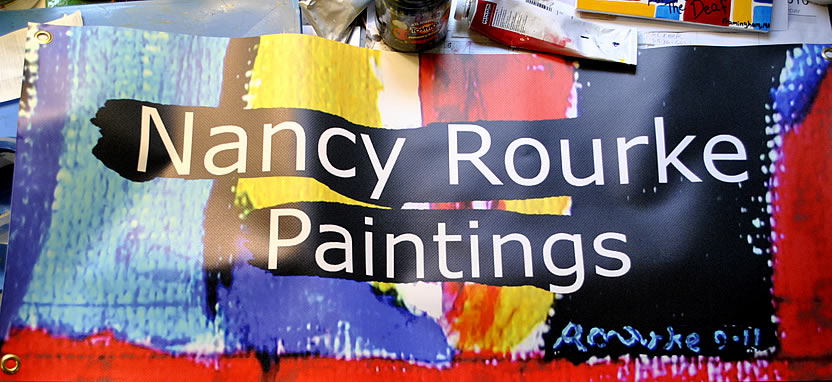 Kendall School for the Deaf – Elementary May 4, 2015
My studio
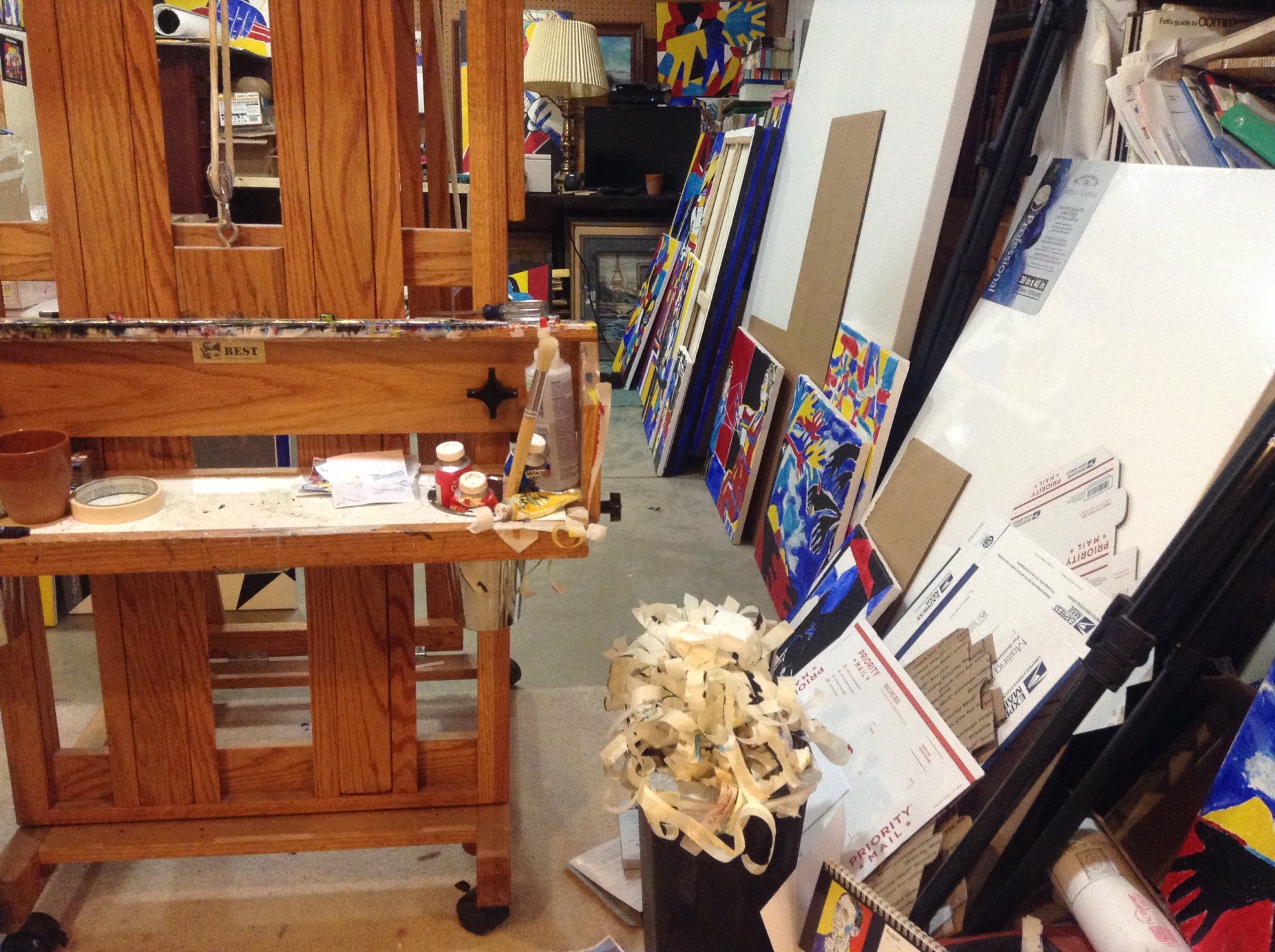 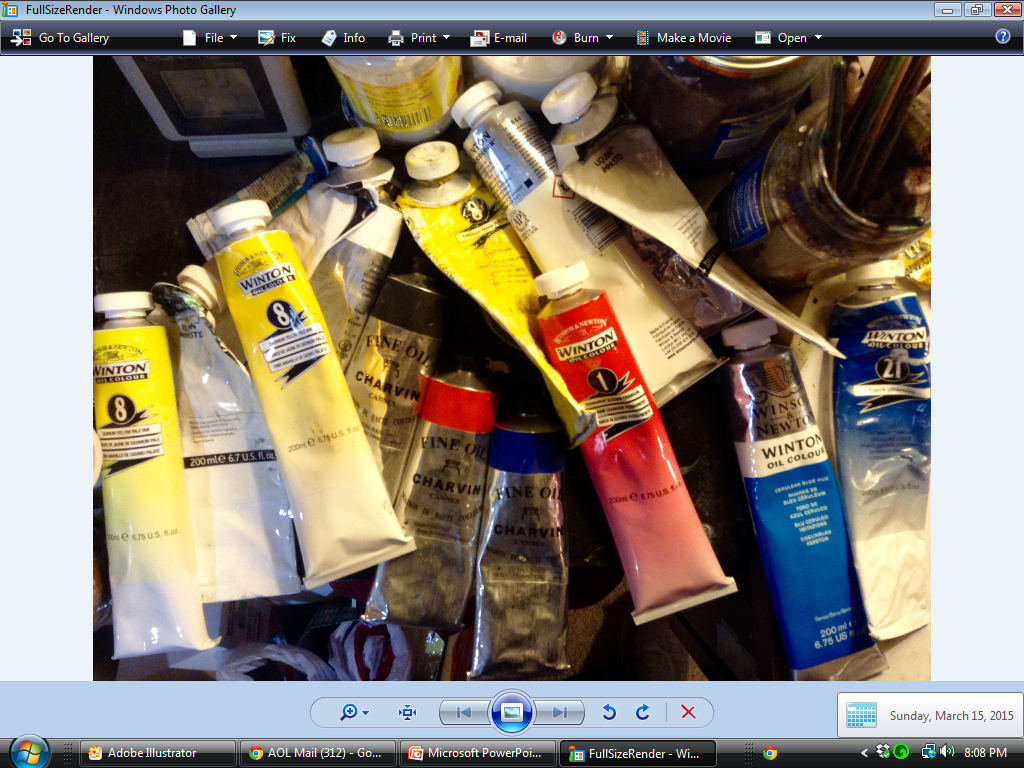 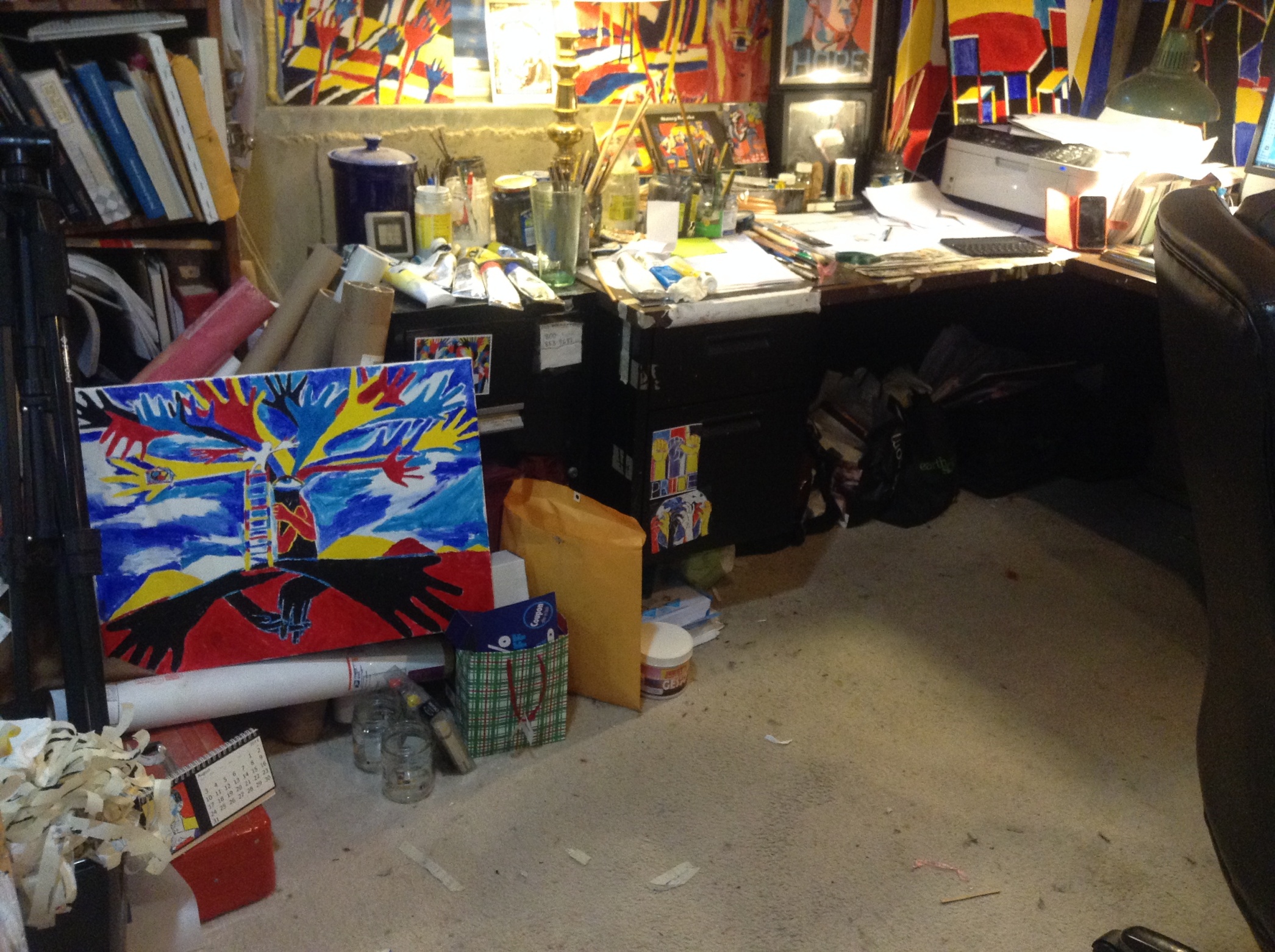 My Art Life
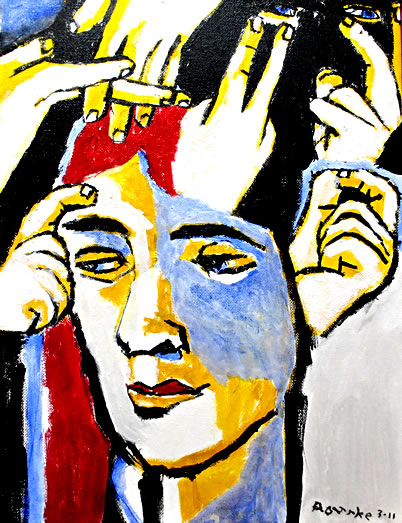 I was born Deaf and I learned to paint when 
I was 6 years old.

I went to mainstreamed/oral school.

I went to Rochester Institute of Technology in
Rochester, New York and received 3 degrees in
graphic design and painting.

I was a graphic designer for Xerox, IBM, 
20th Century Fox and Microsoft.

I became a full time painter in 2001.
Today’s De’VIA 2010-Present
2013 De’VIA Mural ARTivism
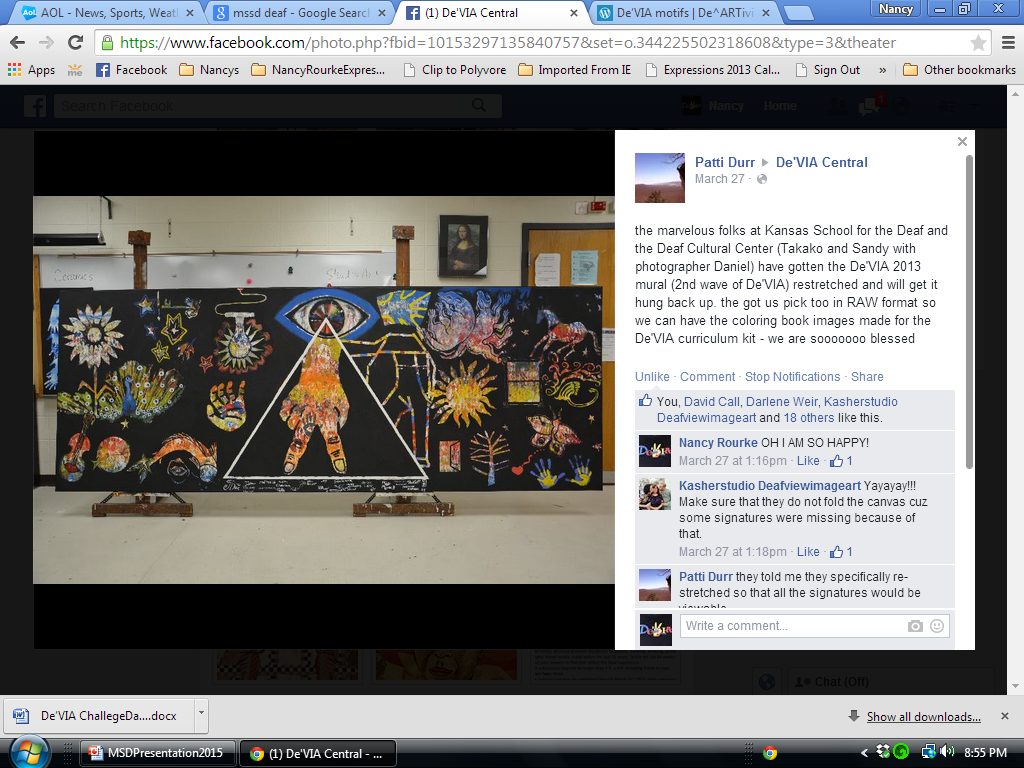 Second Wave of De’VIA Artists

David Call
Ellen Mansfield
Hinda Kasher
Nancy Rourke
and many
more.
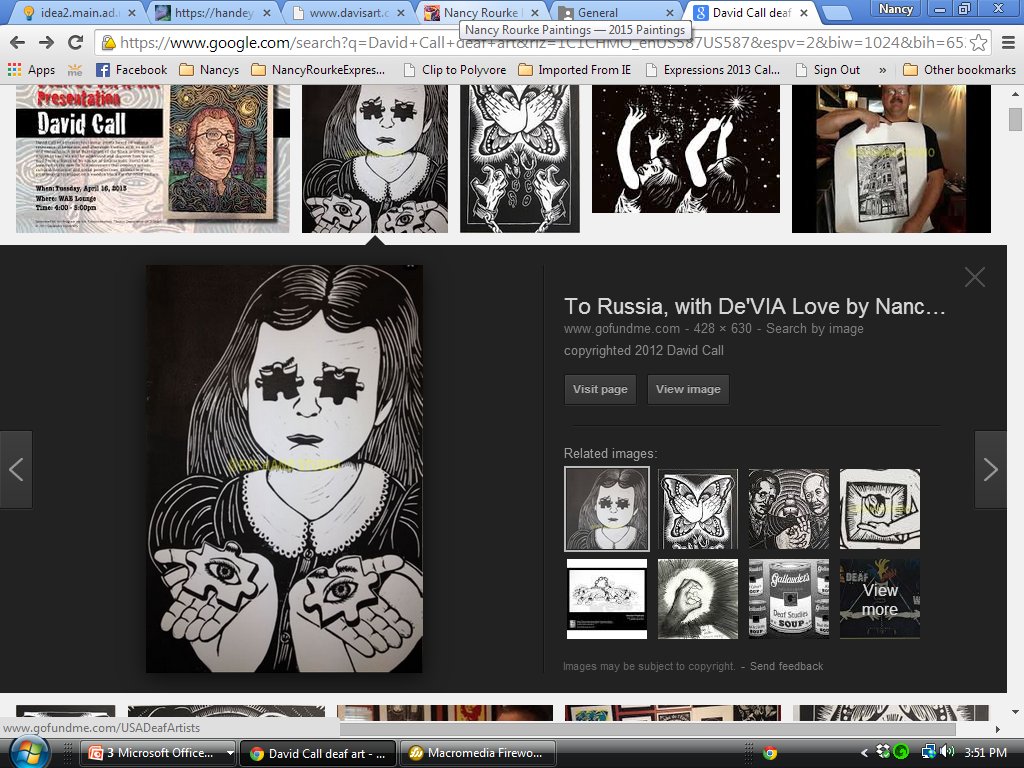 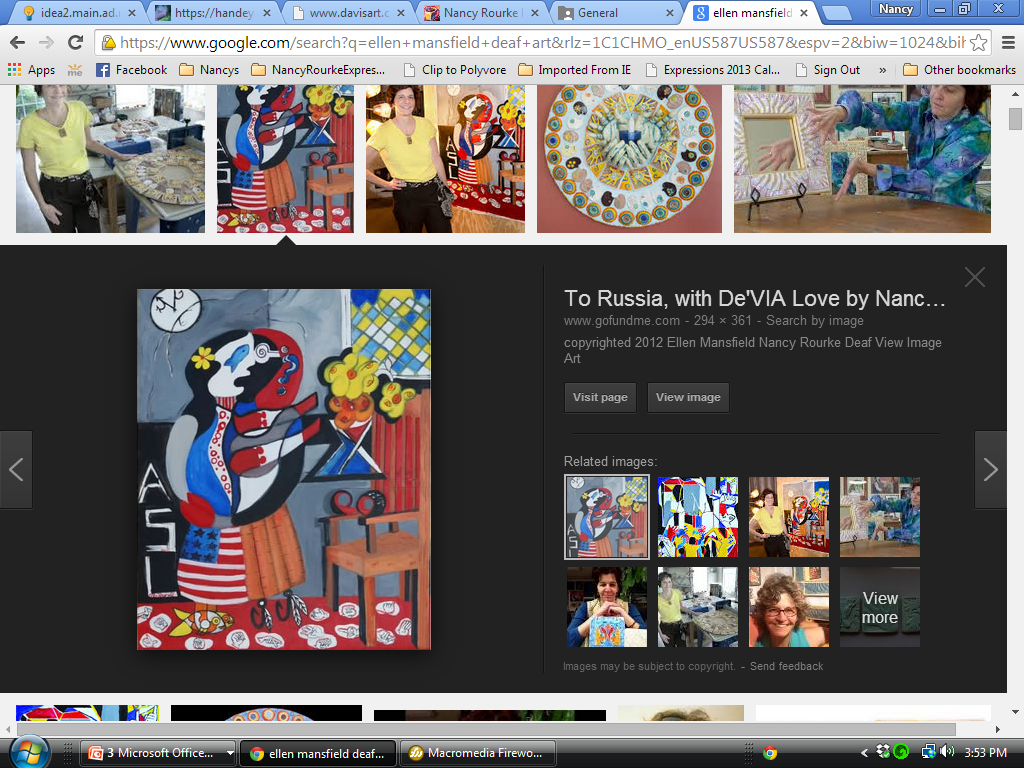 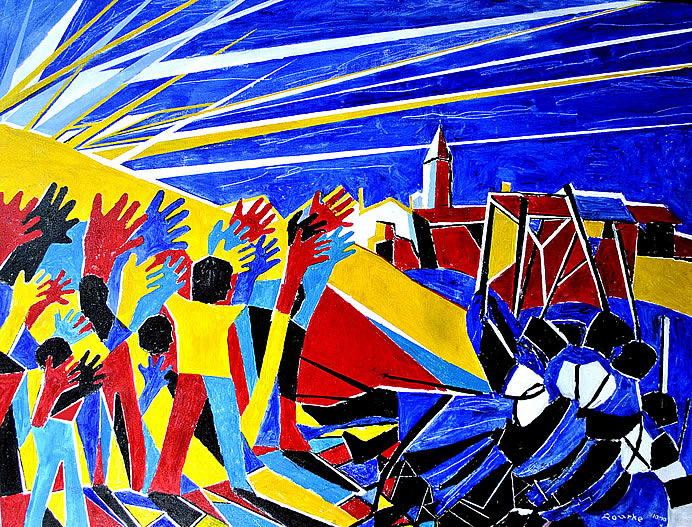 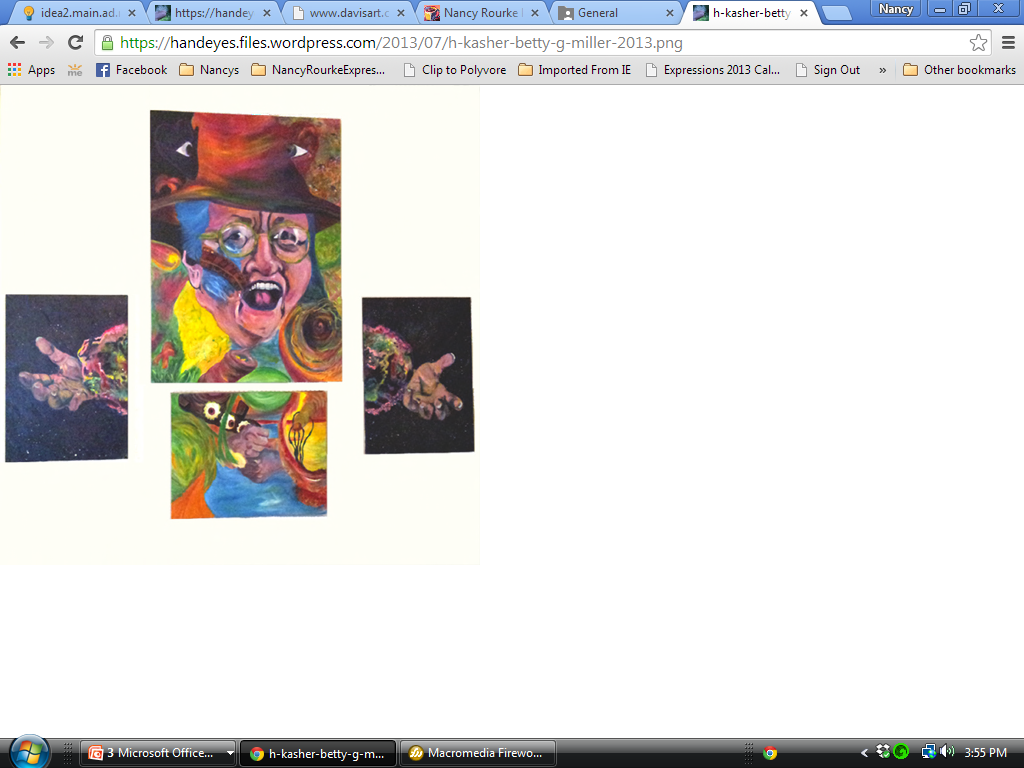 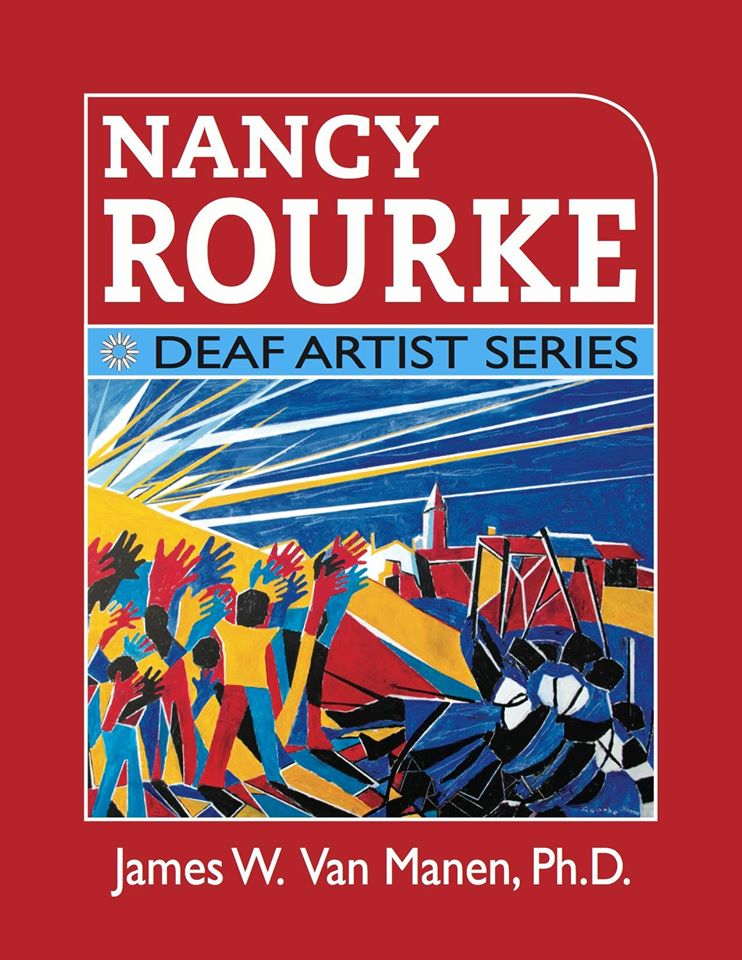 Nancy Rourke: Deaf Artist Seriesbook
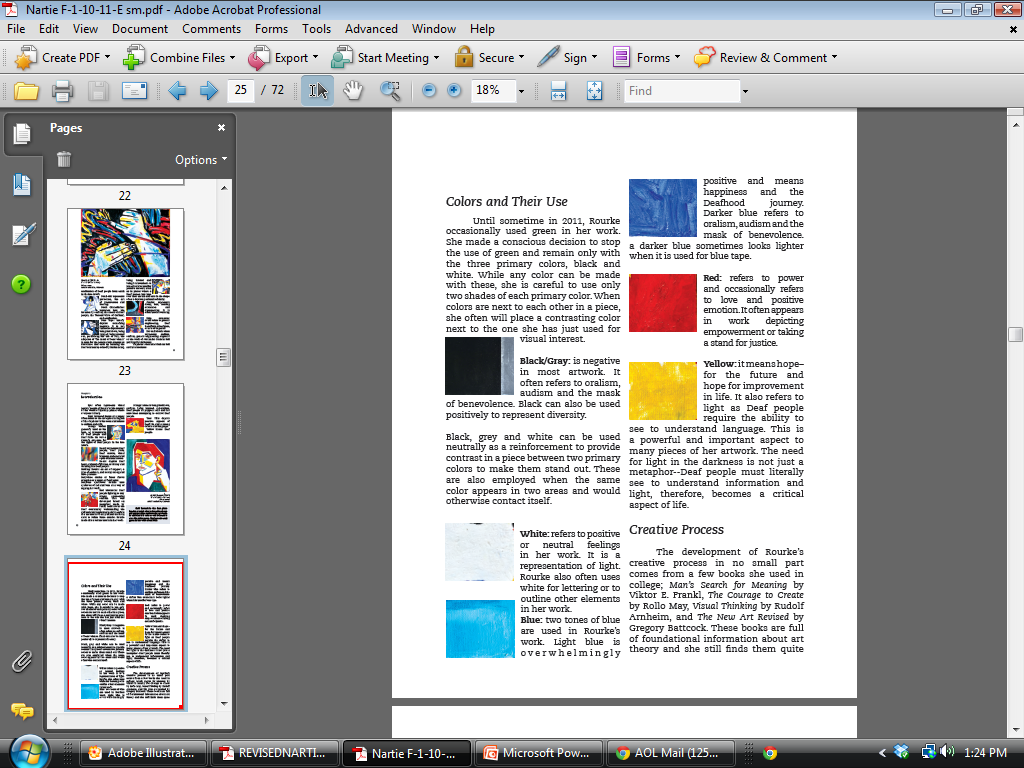 Primary Colors
Each color has its own meanings.
Red- refers to power ortaking a stand for justice.
Blue- refers to audism, oralism, and the mask of benevolence.
Turquoise blue- refers toDeafhood journey.
Yellow-refers to light so Deaf people can see, and HOPE.
Monochrome can be bothresistance and it gives areinforcement to providecontrast between the primarycolors.
Motifs in My Paintings
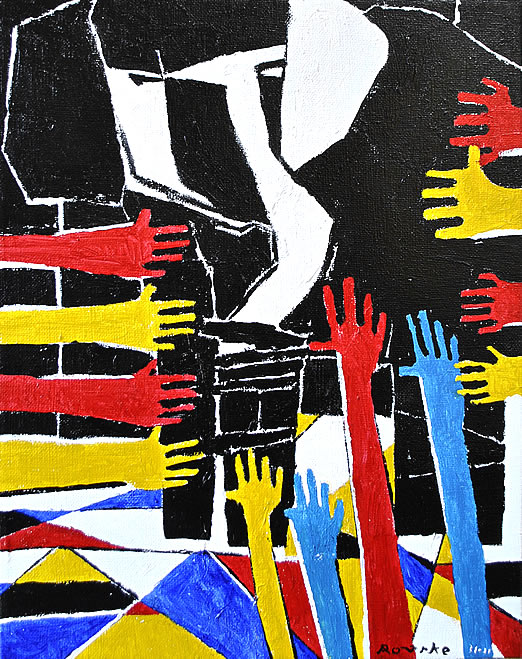 Hand- Deaf people, Deaf pride, Deaf culture, sign language.

    Eye- Deaf people can see.
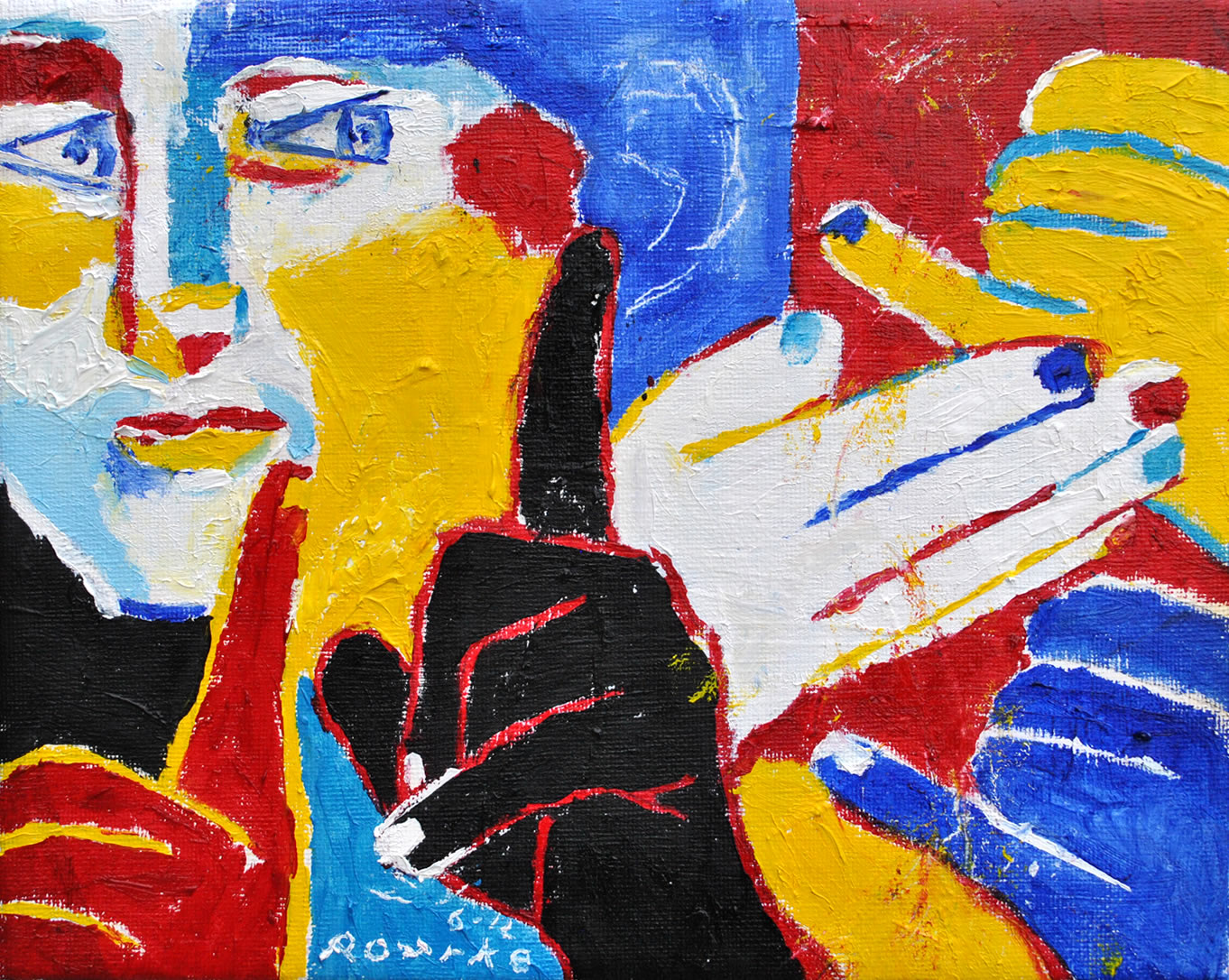 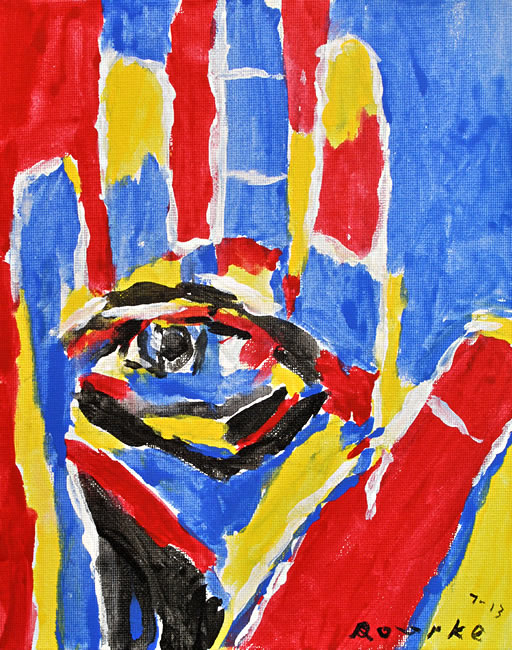 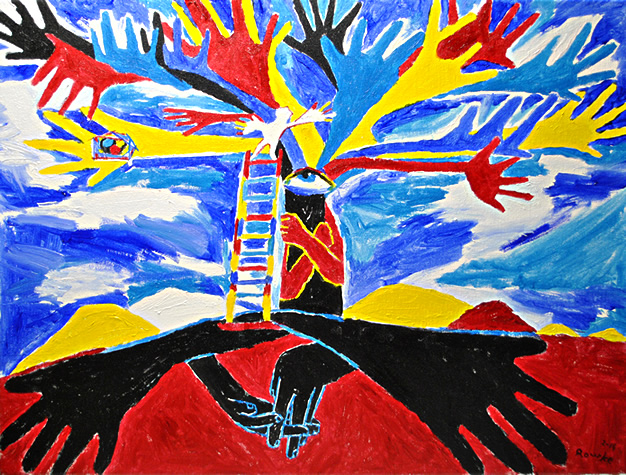 My Trademark
RED, YELLOW and BLUE
                             Red/Blue Eyebrows
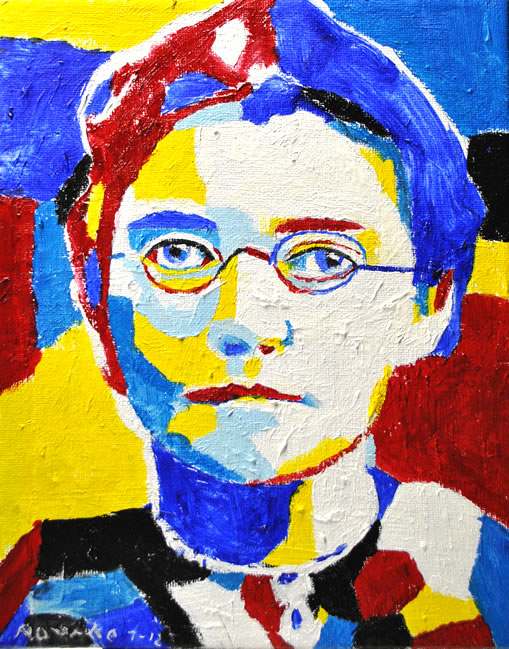 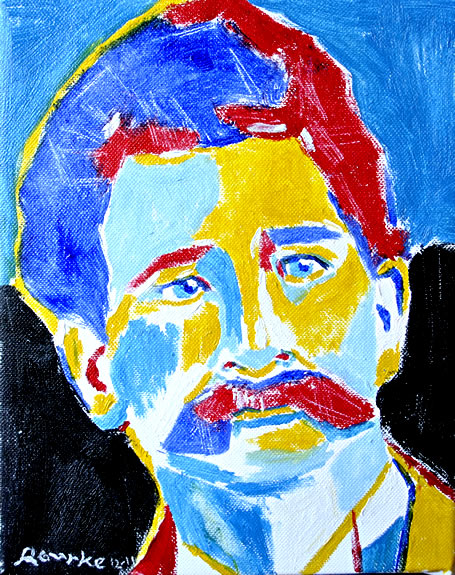 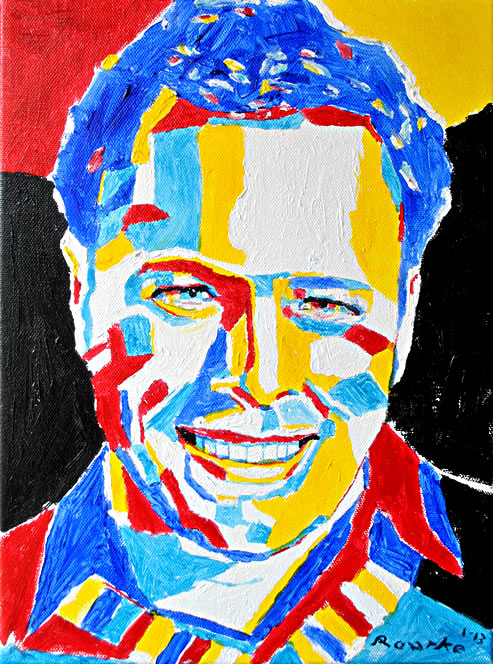 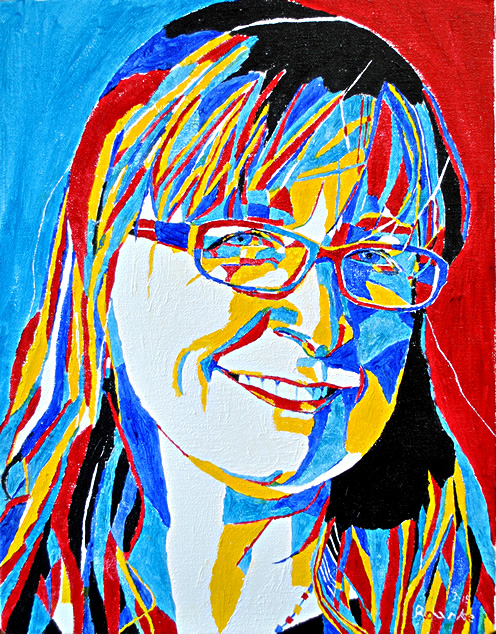 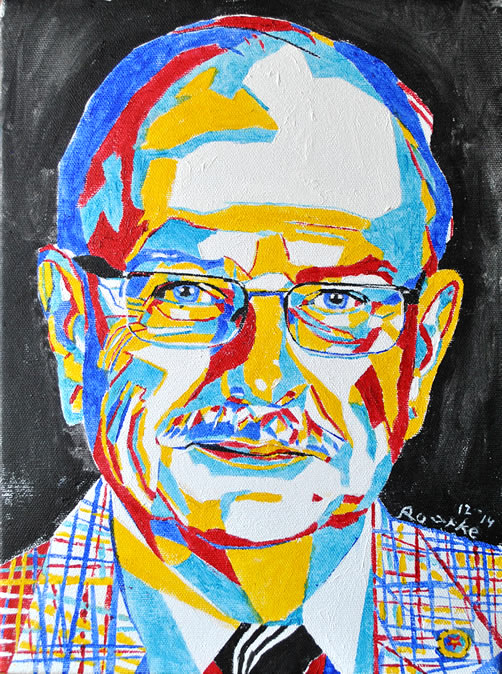 Portraits
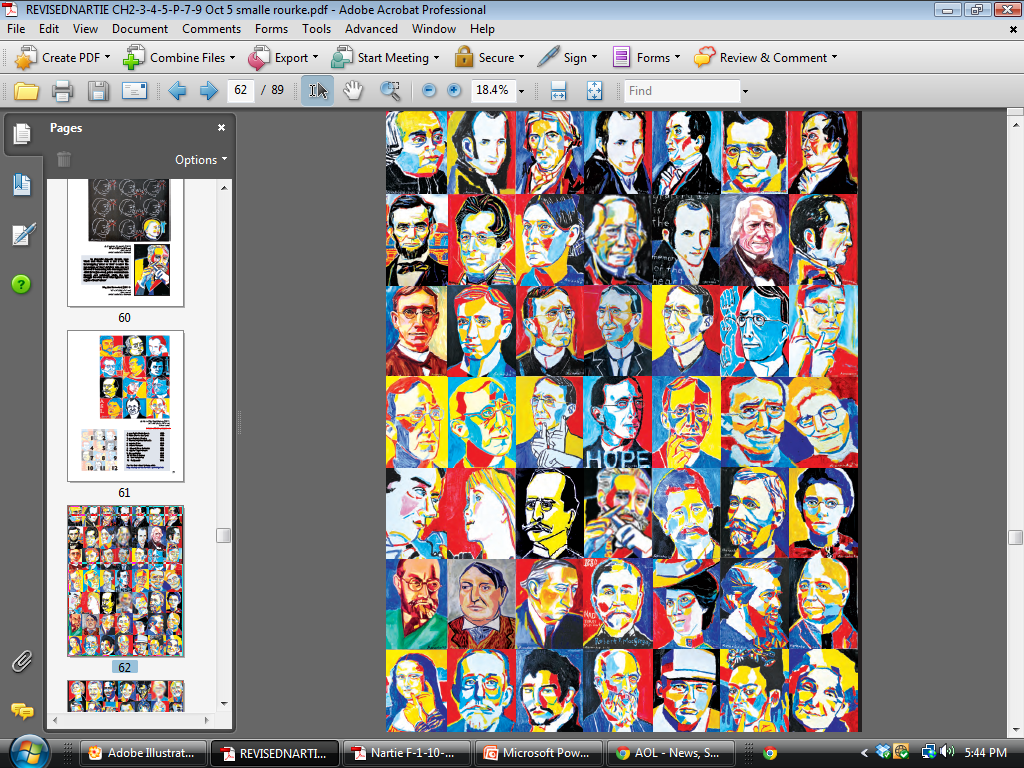 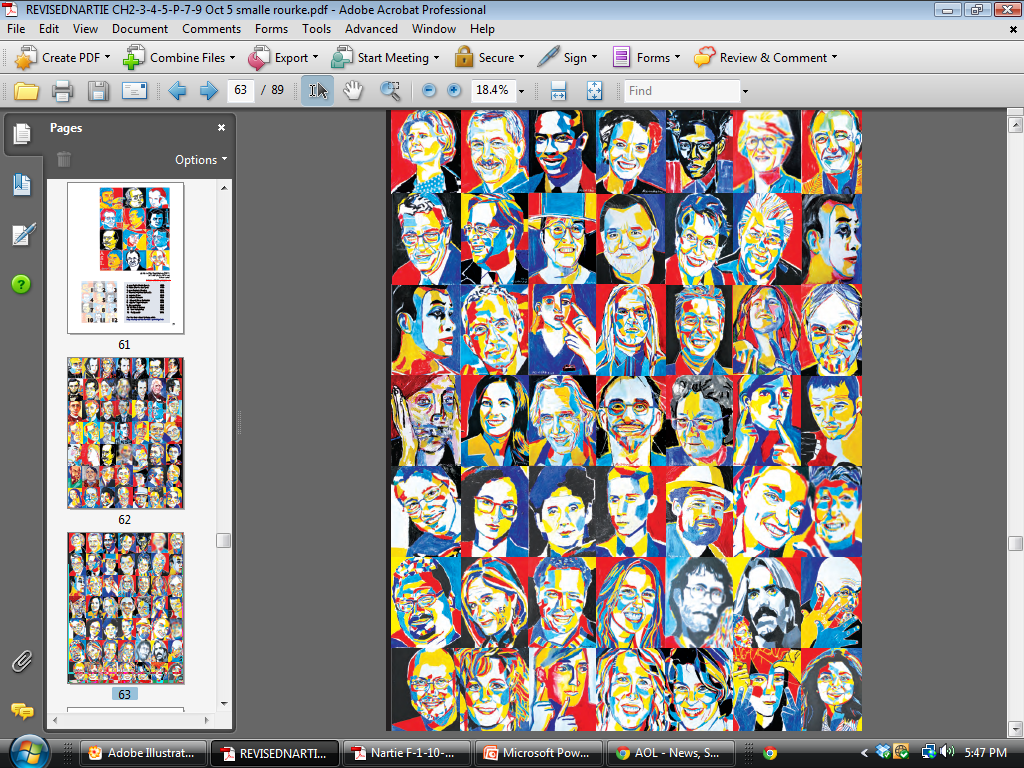 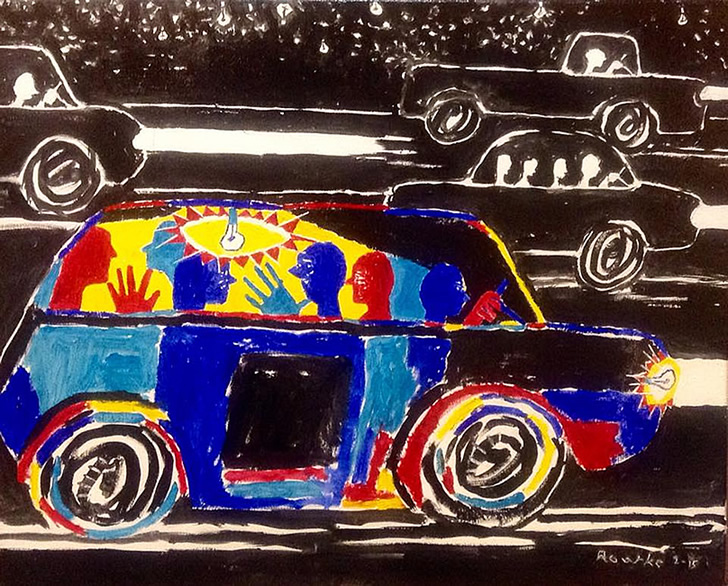 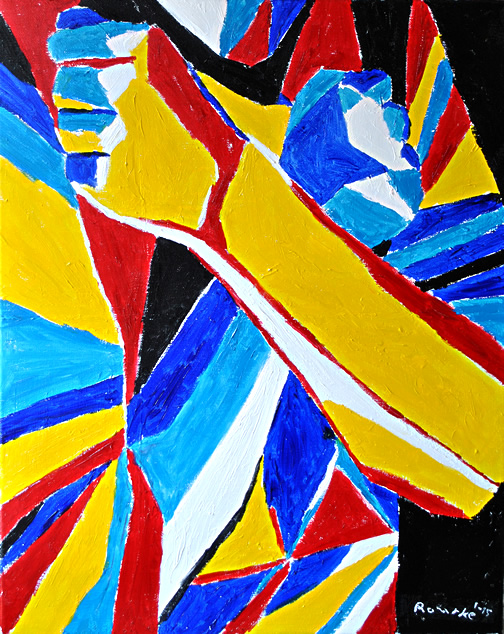 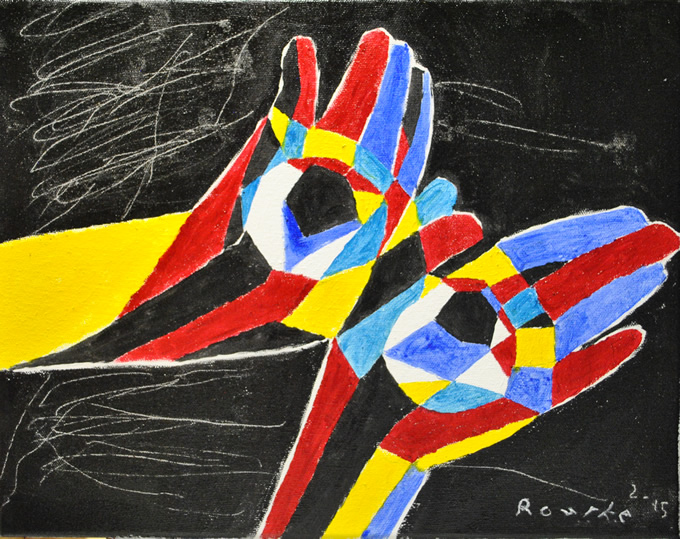 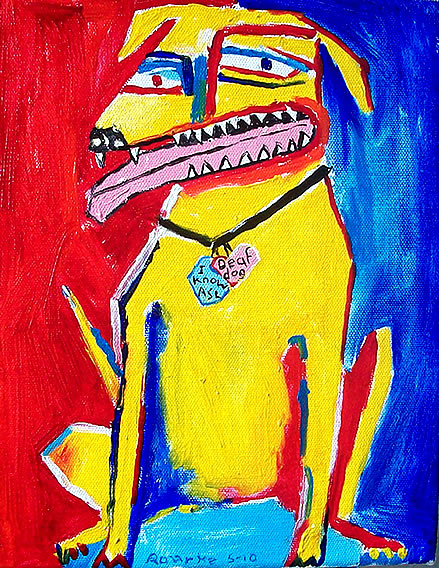 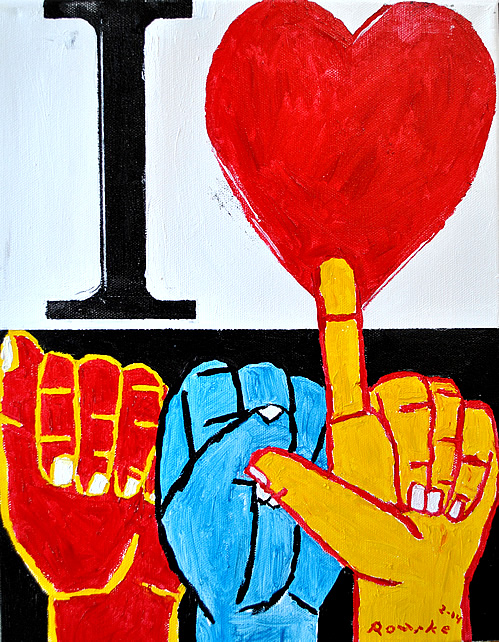 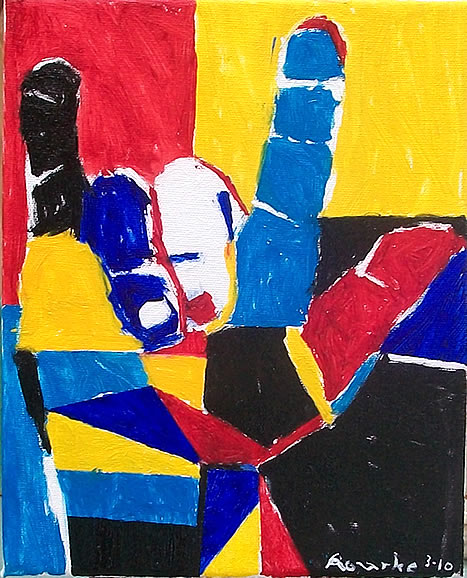 Seven paintings shown on ABC Family Channel ‘Switched at Birth’ 2013
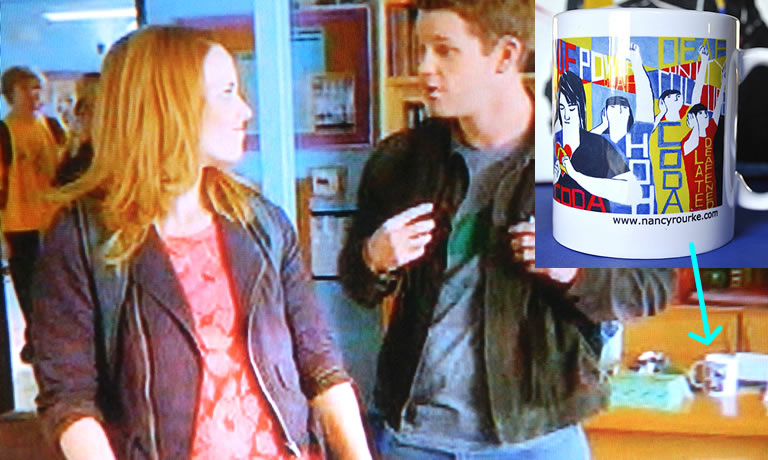 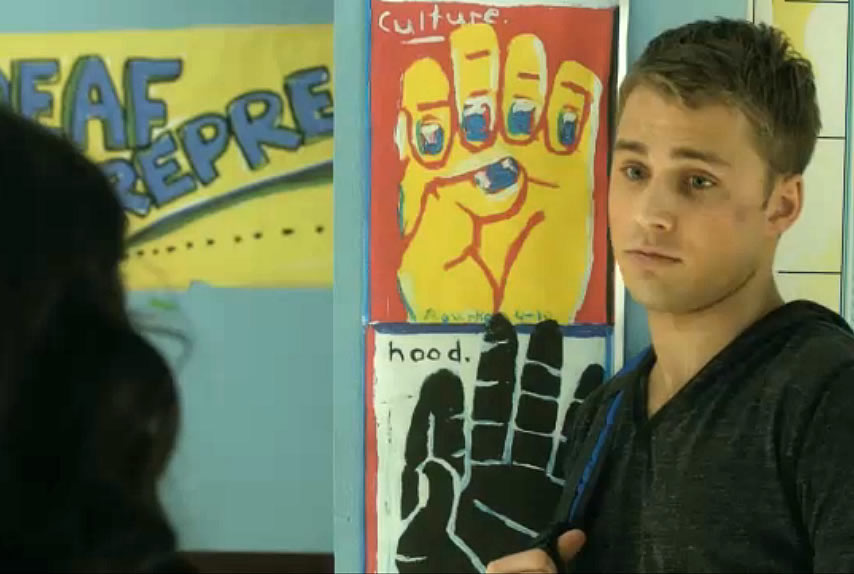 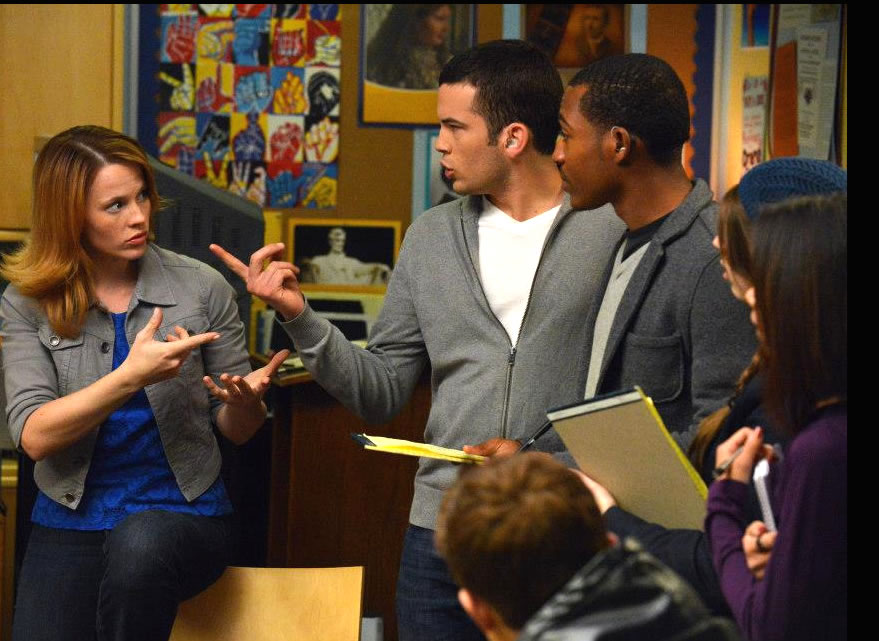 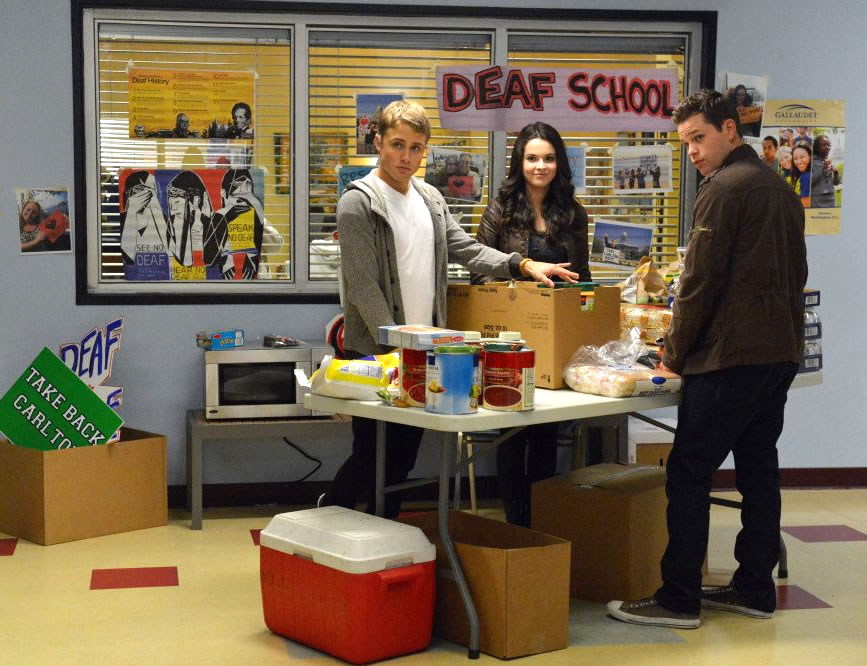 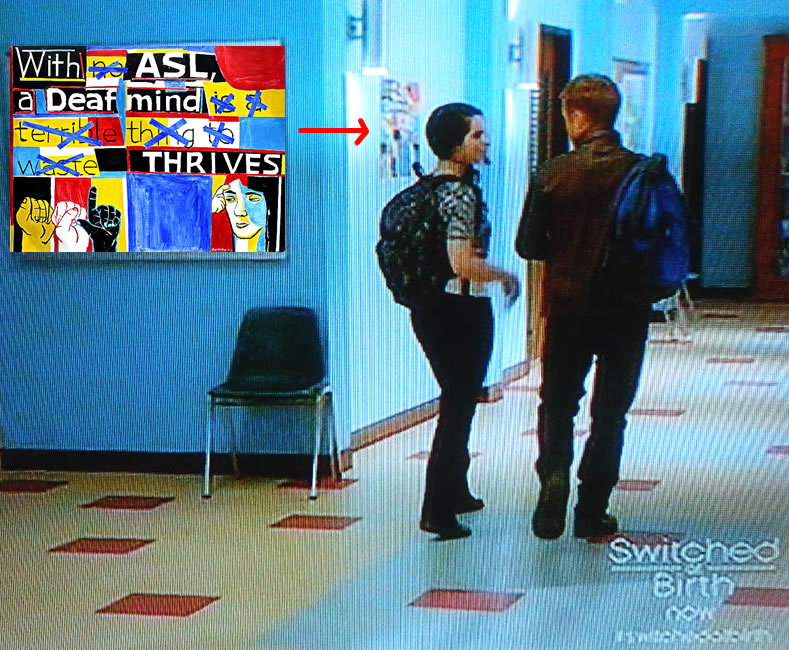 Thank you